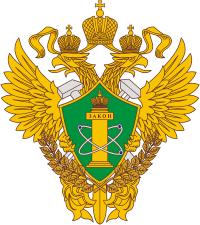 РОСТЕХНАДЗОР
Сибирское управление 
Федеральной службы по 
экологическому, технологическому 
и атомному надзору
Публичное обсуждение 
в рамках реализации приоритетной   программы 
«Реформа контрольно-надзорной деятельности»
19 октября 2023 год
г. Кемерово
РОСТЕХНАДЗОР
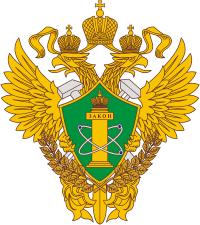 О РАССМАТРИВАЕМЫХ ВОПРОСАХ
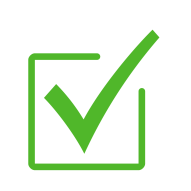 о результатах правоприменительной практики Сибирского управления Ростехнадзора за 9 месяцев 2023 года. 

о готовности субъектов электроэнергетики к осенне-зимнему периоду 2023-2024 годов.
              - Проблемные вопросы, возникающие при подготовке субъектов  
                    электроэнергетики к осенне-зимнему периоду 2023-2024 годов.

о ходе подготовки теплоснабжающих и теплосетевых организаций, а также предприятий жилищно-коммунального хозяйства к осенне-зимнему периоду 2023-2024 годов. 
              - Проблемные вопросы, возникающие при подготовке теплоснабжающих и 
                  теплосетевых организаций, а также предприятий жилищно-коммунального 
                   хозяйства к осенне-зимнему периоду 2023-2024 годов

вопросы профилактики и противодействия коррупции.
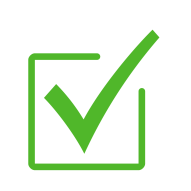 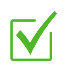 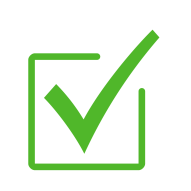 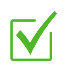 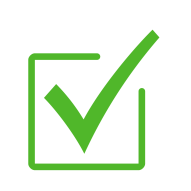 2
РОСТЕХНАДЗОР
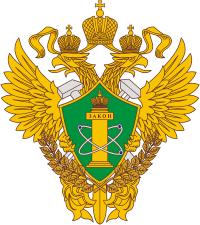 О СИБИРСКОМ УПРАВЛЕНИИ
Территориальный орган межрегионального уровня, осуществляющий функции Ростехнадзора в установленной сфере деятельности на территориях 
11 субъектов Российской Федерации:
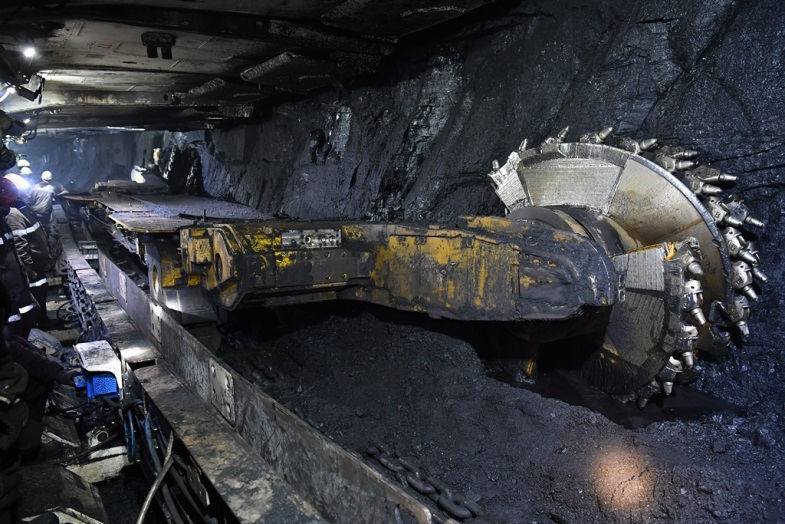 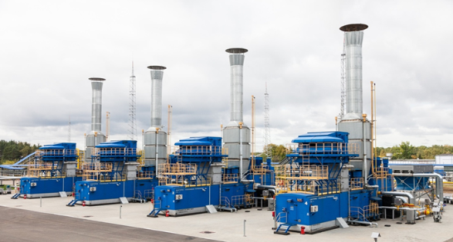 Область
Край
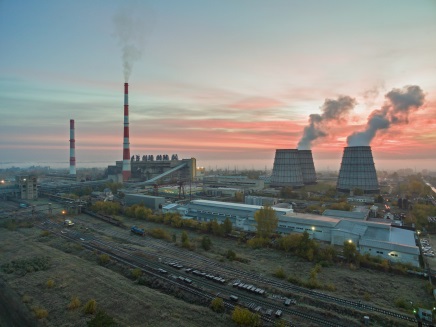 Республика
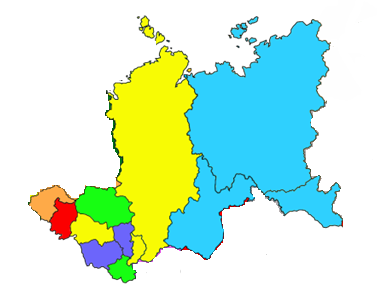 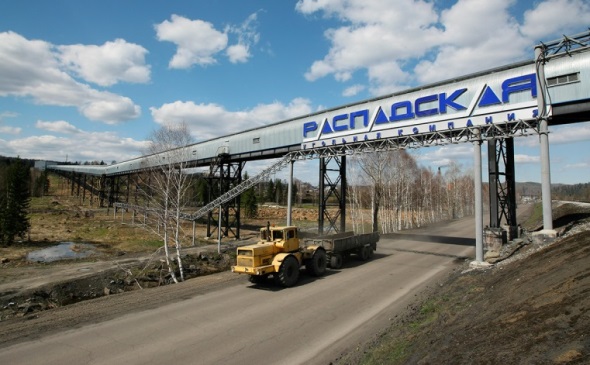 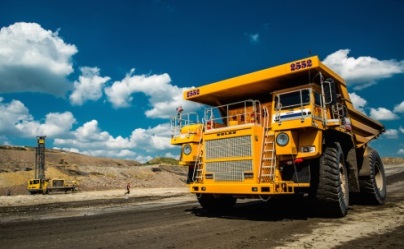 3
РОСТЕХНАДЗОР
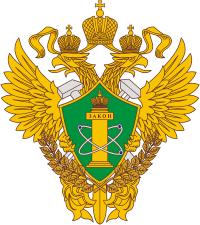 О ПОДНАДЗОРНЫХ ОБЪЕКТАХ
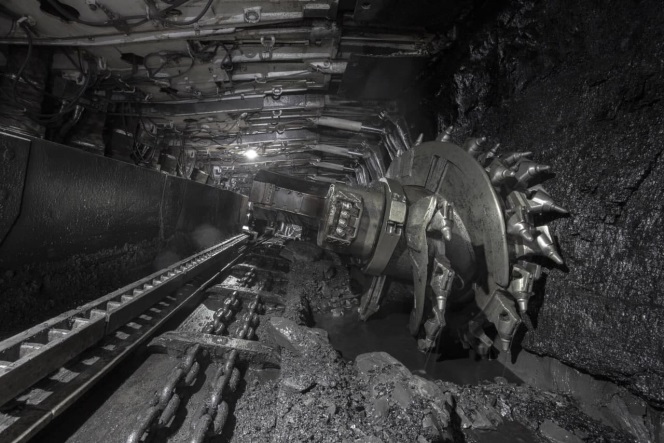 Сибирскому управлению Ростехнадзора поднадзорно:
●   4274 организации, осуществляющие деятельность в области промышленной безопасности;

●   11193 опасных производственных объектов;

●   29 тепловых электростанций;

●   115 электросетевых организаций;

●   37 теплосетевых организаций;

●   более 321 тысяч километров линий электропередач;

●   более 6 тысяч котельных;

●   около 16 тысяч километров тепловых сетей;

●   365 объектов капитального строительства;

●   18 тыс. км магистральных трубопроводов.
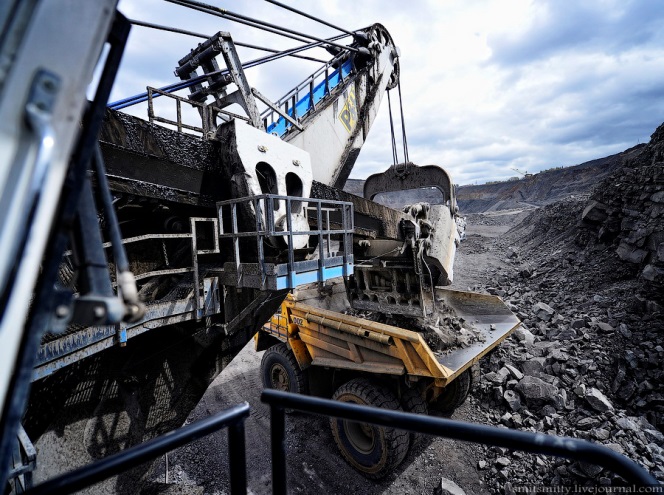 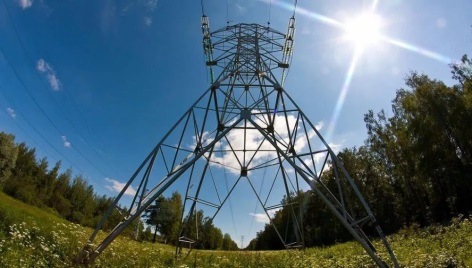 4
РОСТЕХНАДЗОР
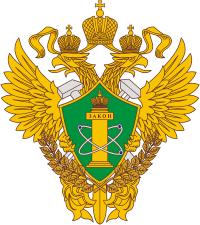 ОБ ОСНОВНЫХ ПОКАЗАТЕЛЯХ
5
РОСТЕХНАДЗОР
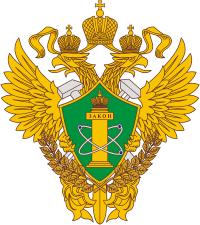 Краткая статистика показателей надзорной деятельности по видам надзора
6
РОСТЕХНАДЗОР
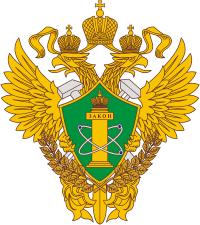 О видах профилактических мероприятий
В соответствии с Федеральным законом от 31.07.2020  № 248-ФЗ 
«О государственном контроле (надзоре) и муниципальном контроле в Российской Федерации» (статья 45):

1) информирование;
2) обобщение правоприменительной практики;
3) меры стимулирования добросовестности;
4) объявление предостережения;
5) консультирование;
6) самообследование;
7) профилактический визит.
Наказание не является целью, цель – профилактика!
7
РОСТЕХНАДЗОР
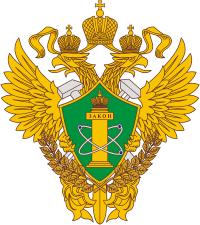 О смертельном травматизме на поднадзорных предприятиях
Несчастные случаи за 9 месяцев 2023 года:  
1. 06.01.2023 (скончался 14.01.2023) - ООО «Шахта им. С.Д. Тихова» (г. Ленинск-Кузнецкий) прижатие к грузовому контейнеру тросом - 1 смертельный.
2. 05.05.2023 «Шахта Ерунаковская-VIII» «ОУК «Южкузбассуголь» (г. Новокузнецк, Кемеровская область - Кузбасс). При ведении подземных горных работ был оборван дегазационный трубопровод, который прижал горномонтажника подрядной организации к почве выработки - 1 смертельный.
3. 05.05.2023 в ООО «Шахтоуправление Карагайлинское» (г. Киселевск, Кемеровская область - Кузбасс). Пострадавший продвигался по горной выработке в грузовом контейнере дизелевозного поезда и при качании поезда травмировался основанием черепа о борт грузового контейнера - 1 смертельный.
4. 06.06.2023 ПАО «ТРК» (Томская область, Бакчарский район, с. Высокий Яр). Электротравма - 1 смертельный.
5. 15.06.2023 ООО «Крантехмонтаж» (г. Новосибирск). Падение башенного крана - 1 смертельный.
6. 23.06.2023 шахта им. Ленина  ПАО «Южный Кузбасс» (Кемеровская область). Прижатие к борту выработки электровозным транспортом - 1 смертельный.
7. 02.08.2023 ООО «Теплоэнергоремонт» (Кемеровская обл.) поражение электрическим током - 1 смертельный.
8. 05.08.2023 ООО «Шахтоуправление Карагайлинское» (Кемеровская обл.) работник подрядной организации ООО «Шахта Спири-доновскя» - вывал горной массы – 1 смертельный.
9. 04.09.2023 -ООО «Шахтоуправление «Талдинское-Кыргайское» работниками шахты был зажат между натяжным барабаном и лентой ленточного конвейера – 1 смертельный.
10. 17.09.2023 - АО «Шахта «Антоновская» было травмировано два работника при езде на необорудованном для перевозки людей ленточном конвейере – 1 смертельный. 
11. 18.09.2023 – ООО «Шахта №12» на угольном разрезе был обнаружен без признаков жизни рядом с буровой установкой машинист буровой установки, отравление вредными газами – 1 смертельный.
8
РОСТЕХНАДЗОР
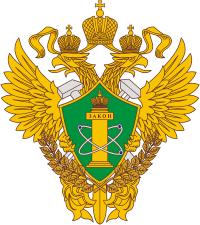 Об аварийности на поднадзорных предприятиях
Аварии за 9 месяцев 2023 года:
1. 28.01.2023 - АО «Транснефть-Западная Сибирь» (Омская область, Омский район) разгерметизации магистрального нефтепровода (диаметр 1020 мм). Пострадавших нет.
2. 08.04.2023 ООО «ЭКО ГРУПП» (г. Омск, ул. 2-Солнечная, д.2) взрыв газа в передвижной цистерне при производстве сварочных работ. 1 СМ НС к учету не взят (расследован трудовой инспекцией).
3. 15.06.2023 – ООО «Крантехмонтаж» (Новосибирская обл. г. Новосибирск) падение башенного крана  при выполнении строительных работ (1 смертельный).
4. 01.08.2023 - ООО «Газпром газораспределение Барнаул» (Алтайский край, г. Барнаул) разрушен, крановый узел распределительного газопровода высокого давления , пострадавших нет.

Групповые случаи за 9 месяцев 2023 года:
1. 17.09.2023 - АО «Шахта «Антоновская» было травмировано два работника при езде на необорудованном для перевозки людей ленточном конвейере – 1 смертельный, 1 тяжелый.

УТРАТА ВМ за 9 месяцев 2023: 
07.08.2023 ООО «КРУ-Спецвзрыв» (Кемеровская обл.) обнаружено отсутствие устройства стартового ИСКРА-СТАРТ-В-900 (1шт.) используемого при строительстве автомобильной дороги.
9
РОСТЕХНАДЗОР
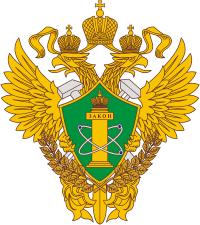 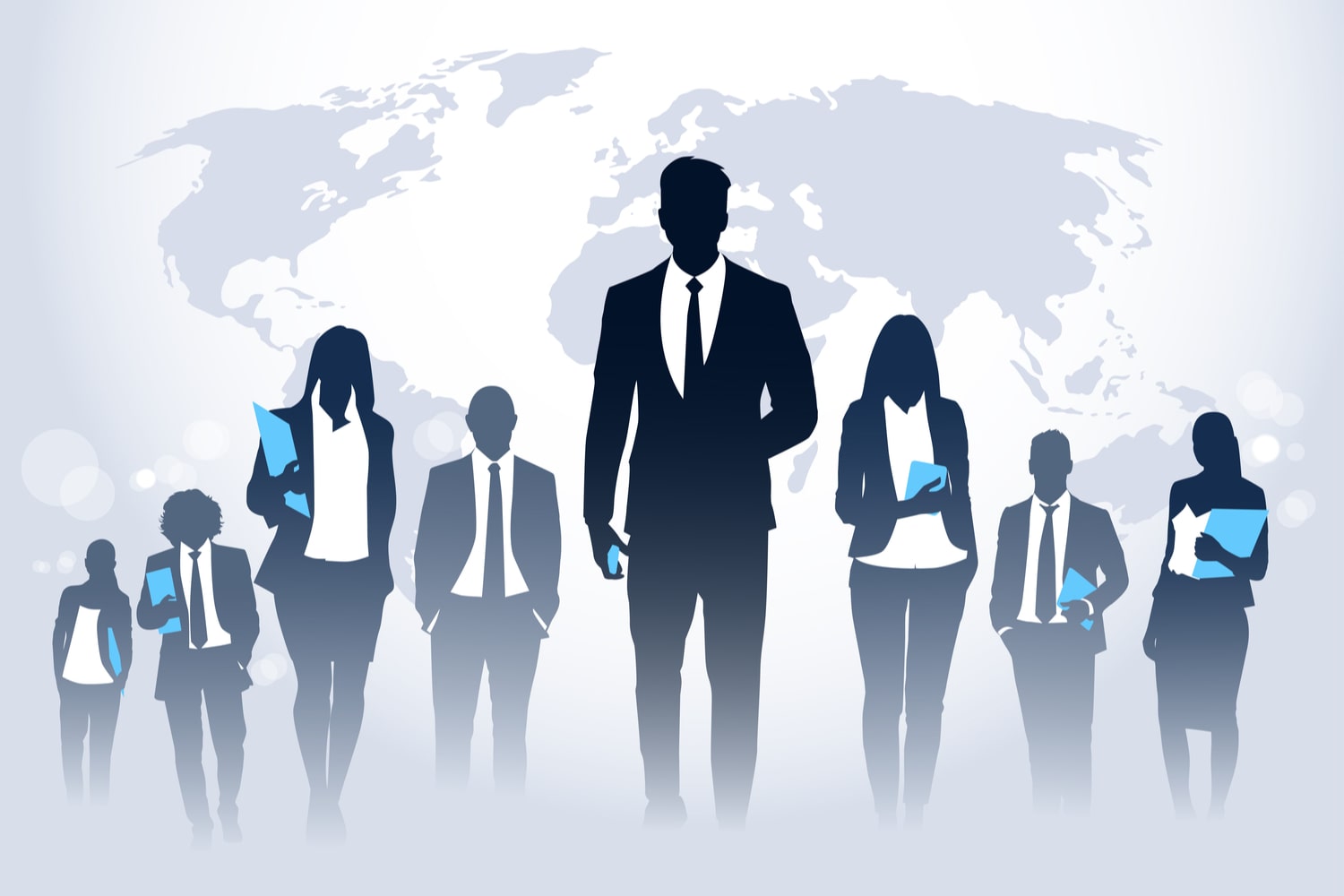 О ПУБЛИЧНЫХ ОБСУЖДЕНИЯХ
Публичные обсуждения
10